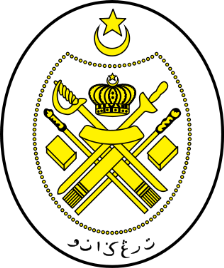 Jabatan Hal Ehwal Agama Terengganu
KHUTBAH MULTIMEDIA 
Siri: 42 / 2022
AWASI TUTUR KATA DAN KEJAHATAN LIDAH
24 Rabiul Awal 1444 bersamaan   21 Oktober 2022 
http://e-khutbah.terengganu.gov.my
Pujian Kepada Allah S.W.T.
الْحَمْدُ لِلَّهِ
Segala puji-pujian hanya bagi Allah S.W.T.
Syahadah
أَشْهَدُ أَنْ لاإِلهَ إِلا اللهُ
 وَأَشْهَدُ أَنَّ سَيِّدَنَا مُحَمَّدًا عَبْدُهُ وَرَسُوْلُهُ
Dan aku bersaksi  bahawa sesungguhnya tiada tuhan melainkan Allah

Dan juga aku bersaksi bahawa junjungan kami Nabi Muhammad SAW hamba-Nya dan rasul-Nya
Selawat Ke Atas Nabi Muhammad S.A.W
اللَّهُمَّ صَلِّ وَسَلِّمْ وَبَارِكْ عَلَى سَيِّدِنَا
 مُحَمَّدِنِ بْنِ عَبْدِ اللهِ،
وَعَلَى آلِهِ وَصَحْبِهِ وَمَنْ وَالَاهُ
Ya Allah, cucurilah rahmat, kesejahteraan dan keberkatan ke atas junjungan kami Nabi Muhammad SAW bin Abdullah, 
dan ke atas keluarganya, sahabatnya, dan orang-orang yang membantunya
Pesanan Takwa
أُوصِيكُمْ وَنَفْسِي بِتَقْوَى اللهِ 
يَا أَيُّهَا الَّذِينَ آمَنُوا اتَّقُوا اللَّهَ وَكُونُوا مَعَ الصَّادِقِينَ
Wahai hamba-hamba Allah! Saya berpesan kepada tuan-tuan dan juga diri sendiri supaya bertaqwa kepada Allah. Dengarlah perintah Allah yang bermaksud : 

“ Wahai orang-orang yang beriman! Bertaqwalah kamu kepada Allah, dan hendaklah kamu berada bersama-sama orang-orang yang benar.”
Tajuk Khutbah Hari Ini :
24 Rabiul Awal 1444 H
Bersamaan
21 Oktober 2022
“AWASI TUTUR KATA & KEJAHATAN LIDAH”
Penciptaan Manusia
Allah SWT menciptakan manusia dengan sebaik-baik ciptaan
Allah SWT juga memuliakan manusia berbanding ciptaan lain
Dilengkapi sempurna dengan anggota tubuh badan yang mempunyai tugas masing-masing
Kejadian manusia
Salah satu anggota yang dikurniakan Allah SWT yang patut kita syukuri dan mesti dipelihara nikmatnya
Lidah
Satu organ lembut dan tidak bertulang, peranan dan kesannya sangat besar
Diibaratkan seperti pedang tajam yang amat berguna dan bermanfaat jika digunakan di jalan yang benar
Kadang-kadang ia digunakan dengan tujuan yang salah, maka ketajamannya boleh menumpahkan darah yang tidak bersalah dan mendatangkan huru-hara dan serba salah serta menimbulkan kerosakan yang tidak terlintas
Diam adalah jalan selamat jika tidak dapat mengawal dan mengawasi percakapan
Ditanya Imam Bakar al-Muzani :
Kenapa engkau banyak berdiam? Dia menjawab : Lidah aku ini umpama binatang buas. Jika aku lepaskannya, dimakannya diriku.
Imam Ibnu Ayyash pula berkata :
"Sekurang-kurang manfaat diam adalah selamat. Cukuplah ia sebagai afiat. Sekurang-kurang mudarat bercakap pula ialah kemasyhuran (viral). Cukuplah ia sebagai musibah."
Tenat dan penatnya kebanyakan manusia
Berpunca daripada banyak bercakap
Sebaliknya ketenangan dan kerehatan datang dari kurang bercakap
Kata-kata hikmah ada menyebut :
Rehat tubuh pada kurang makan.
 Rehat roh pada kurang dosa. 
Rehat hati pada kurang fikirkan dunia.
 Rehat lidah pula pada kurang bercakap.
Menurut pengamatan al-Imam al-Syafie :
Rahsia hati bercahaya dan terbuka pintu hidayah taufik adalah pada menjaga lidah dan percakapan
Dinukilkan di dalam kitab Manaqibnya :
“Sesiapa yang inginkan dibuka pintu hatinya serta mencahayainya, maka dia hendaklah meninggalkan percakapan yang tidak berfaedah dan tidak berkaitan, menjauhi maksiat dan dosa, serta menyimpan amalan rahsia antara diri dan Allah sahaja
Abu Dawud berkata:
Aku tidak pernah melihat manusia seperti Imam Ahmad. Dia tidak minat bercakap dalam perkara yang menjadi perbualan orang ramai dalam urusan dunia. Apabila berkait ilmu, barulah dia bercakap
Jika dapat laksanakan perkara ini, Allah bukakan untuknya banyak ilmu yang menyibukkan diri dari melayan perkara yang tidak berkaitan dengan ilmu
RUMUSAN
Allah SWT menciptakan lidah itu untuk tujuan yang betul umpama membaca al-Qur’an, berzikir, berdoa, nasihat-menasihati, berkata benar, menyampaikan ilmu, menyeru manusia pada mentaati segala perintah Allah swt dan mencegah segala kemungkaran
SERUAN
Kita hendaklah memelihara lidah dari tujuan yang salah dan perkara buruk atau munkar seperti berkata bohong, mengumpat, berkata keji, kata-kata kesat, maki hamun, mengadu domba, mengapikan permusuhan dan pelbagai kejahatan lidah yang lain. Ingatlah, bahawa setiap perkataan yang kita ucapkan tetap dicatat malaikat dan akan dipersoalkan di akhirat kelak
Di zaman era teknologi maklumat
Telah menyebar luaskan lagi peranan dan pengaruh lidah, iaitu melalui kata-kata yang telah disebarkan atau ditularkan melalui media massa dan media baru
Sering kali kita melihat dalam media sosial orang mencaci, menghina dan menfitnah tanpa asas seolah-olah tiada rasa takut
Semua itu akan dipersoalkan oleh Allah SWT pada hari akhirat kelak
Allah SWT memberi ancaman keras kepada sesiapa yang menyakiti orang lain dengan kata-kata palsu dan tuduhan liar yang tidak berasas
بَارَكَ اللهُ لِي وَلَكُمْ فِي الْقُرْآنِ الْعَظِيْمِ.
 وَنَفَعَنِي وَاِيِّاكُمْ بِمَا فِيْهِ مِنَ الآيَاتِ وَالذِّكْرِ الْحَكِيْمِ.
وَتَقَبَّلَ الله مِنِّي وَمِنْكُمْ تِلاوَتَهُ اِنَّهُ هُوَ السَّمِيْعُ الْعَلِيْمُ.
أقُوْلُ قَوْلِي هَذا وَأَسْتَغْفِرُ اللهَ الْعَظِيْمَ لِيْ وَلَكُمْ
 وَلِسَائِرِ الْمُسْلِمِيْنَ وَالْمُسْلِمَاتِ وَالْمُؤْمِنِيْنَ وَالْمُؤْمِنَاتِ
 فَاسْتَغْفِرُوْهُ إنَّهُ هُوَ الْغَفُوْرُ الرَّحِيْمُ.
Doa Antara Dua Khutbah
آمِينَ ، يَا مُوَفِّقَ الطَّائِعِينَ
وَفِّقنَا لِطَاعَتِكَ أَجمَعِينَ
وَتُب عَلَينَا وَعَلَى المُسلِمِينَ
وَاغفِر ذَنبَ مَن يَقُولُ: «أَستَغفِرُ اللهَ» العَظِيمَ
وَنَستَغفِرُ اللهَ
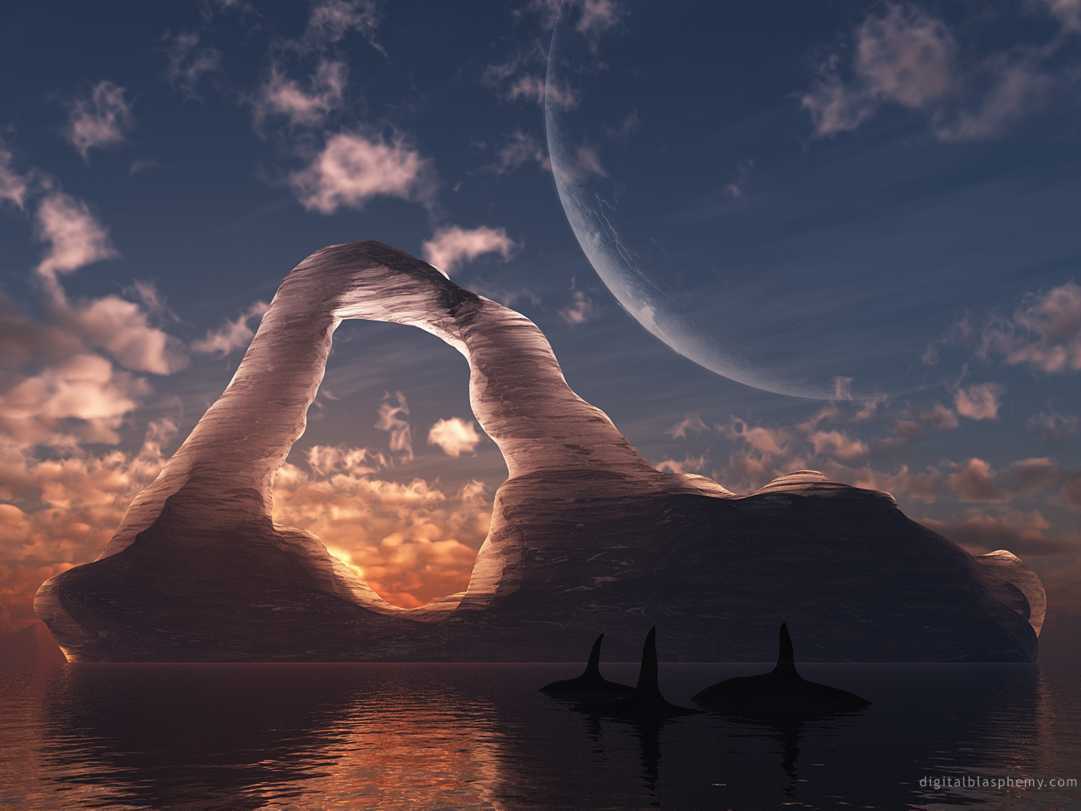 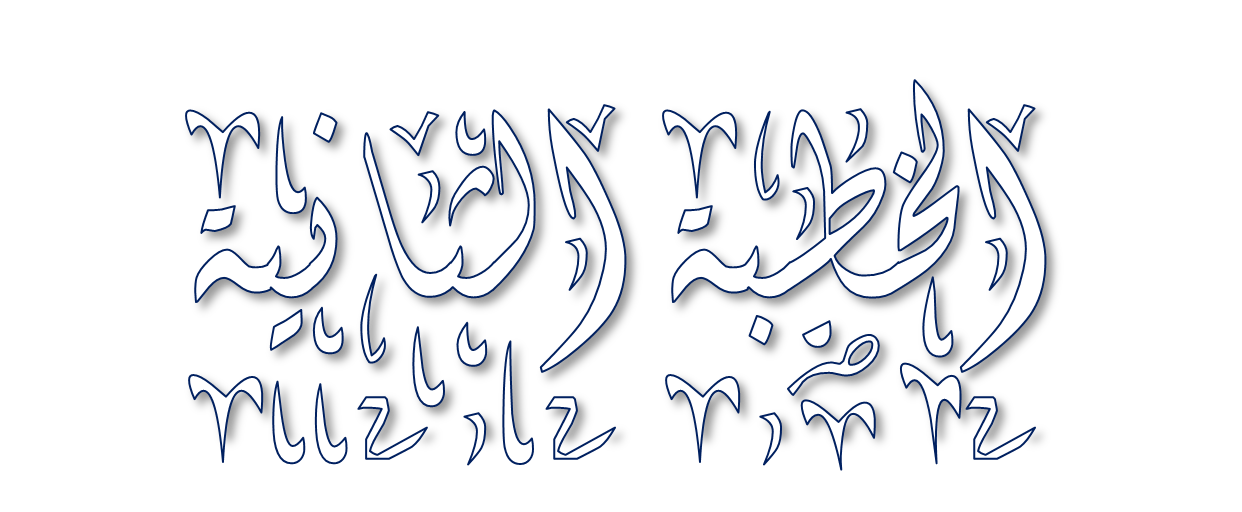 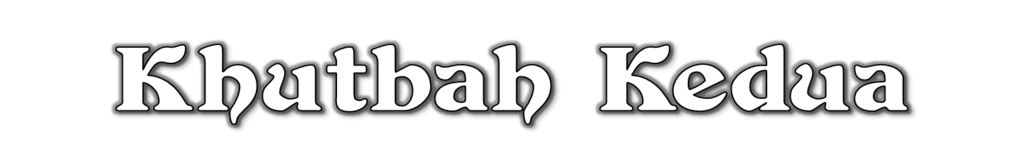 Pujian Kepada Allah S.W.T.
الْحَمْدُ لِلَّهِ
Segala puji-pujian hanya 
bagi Allah S.W.T.
Syahadah
وَأَشْهَدُ أَن لآ إِلَهَ إِلاَّ اللهُ وَحْدَهُ لاَ شَرِيْكَ لَهُ، وَأَشْهَدُ أَنَّ سَيِّدَنَا مُحَمَّدًا عَبْدُهُ وَرَسُوْلُهُ.
Dan aku bersaksi  bahawa sesungguhnya tiada tuhan melainkan Allah, Yang Maha Esa, tiada sekutu bagi-Nya, dan juga aku bersaksi bahawa junjungan kami (Nabi) Muhammad (S.A.W) hamba-Nya dan rasul-Nya.
Selawat Ke Atas 
Nabi Muhammad S.A.W
اللَّهُمَّ صَلِّ وَسَلِّمْ وَبَارِكْ عَلَى سَيِّدِنَا مُحَمَّدٍ، وَعَلَى آلِهِ وَأَصْحَابِهِ أَجْمَعِيْنَ
Ya Allah, cucurilah rahmat, kesejahteraan dan keberkatan ke atas junjungan kami (Nabi) Muhammad (S.A.W) dan ke atas keluarganya dan sekalian para sahabatnya.
Seruan Takwa
اتَّقُوا اللَّهَ فَقَدْ فَازَ الْمُتَّقُوْنَ
Bertakwalah kepada Allah dengan sebenar-benarnya, sesungguhnya berjayalah orang-orang yang bertaqwa.
Seruan
Memperbanyakkan ucapan selawat dan salam kepada Rasulullah SAW
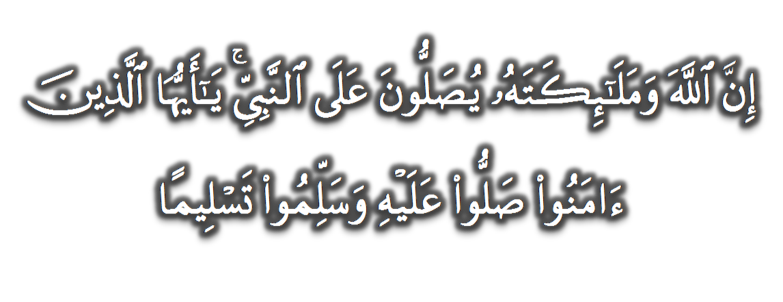 (Surah Al-Ahzab : Ayat 56)
“Sesungguhnya Allah Taala Dan Para MalaikatNya Sentiasa Berselawat Ke Atas Nabi (Muhammad).
Wahai Orang-orang Beriman! Berselawatlah Kamu 
Ke Atasnya Serta Ucapkanlah Salam Sejahtera Dengan Penghormatan Ke Atasnya Dengan Sepenuhnya”.
Selawat
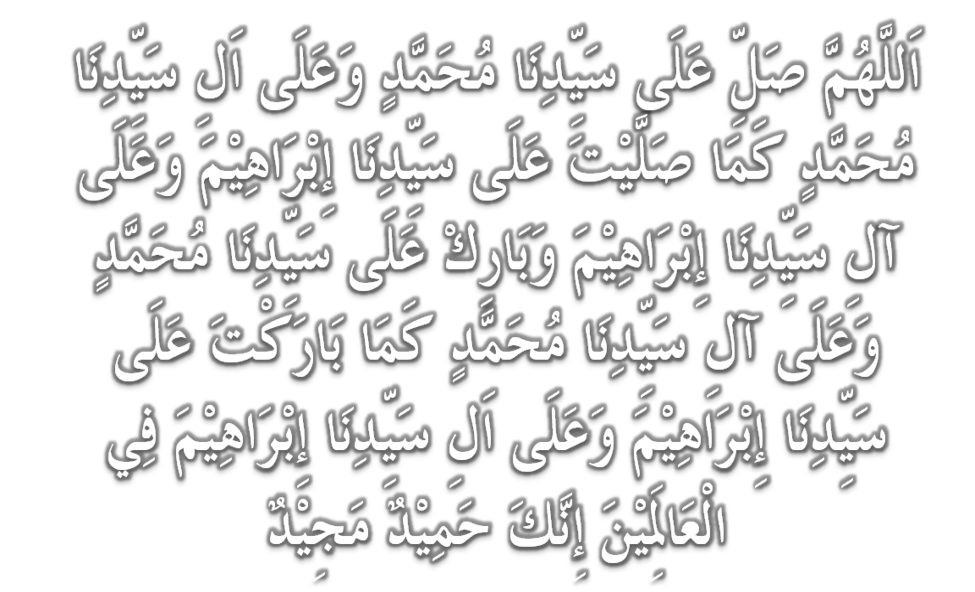 DOA
اللَّهُمَّ اغْفِرْ لِلْمُؤْمِنِيْنَ وَالْمُؤْمِنَاتِ، وَالمُسْلِمِيْنَ وَالْمُسْلِمَاتِ الأَحْيَاءِ مِنْهُمْ وَالأَمْوَات، 
إِنَّكَ سَمِيْعٌ قَرِيْبٌ مُجِيْبُ الدَّعَوَات.
اللَّهُمَّ ادْفَعْ عَنَّا الْبَلاءَ وَالْوَبَاءَ وَالْفَحْشَاءَ
 مَا لا يَصْرِفُهُ غَيْرُكَ
DOA
اللَّهُمَّ إِنَّا نَعُوذُ بِكَ مِنَ البَرَصِ وَالْجُنُونِ وَالْجُذَامِ وَمِن سَيِّئِ الأَسْقَامِ. 

اللَّهُمَّ اشْفِ مَرْضَانَا وَارْحَمْ مَّوْتَانَا، وَالْطُفْ بِنَا فِيمَا نَزَلَ بِنَا
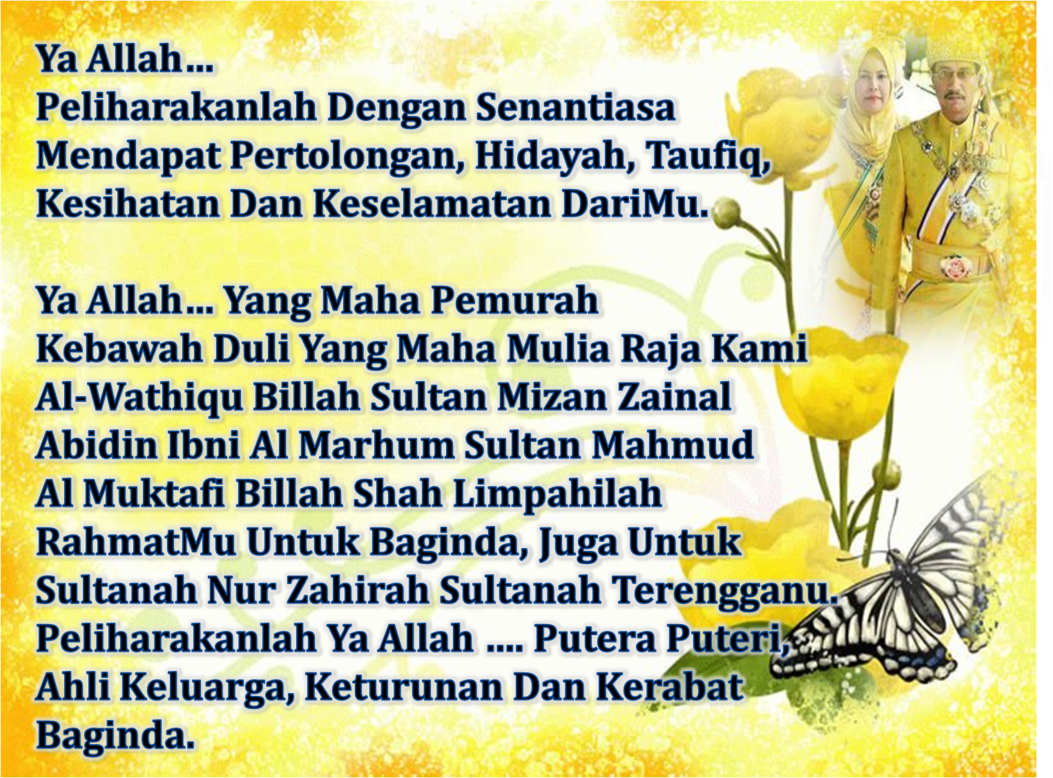 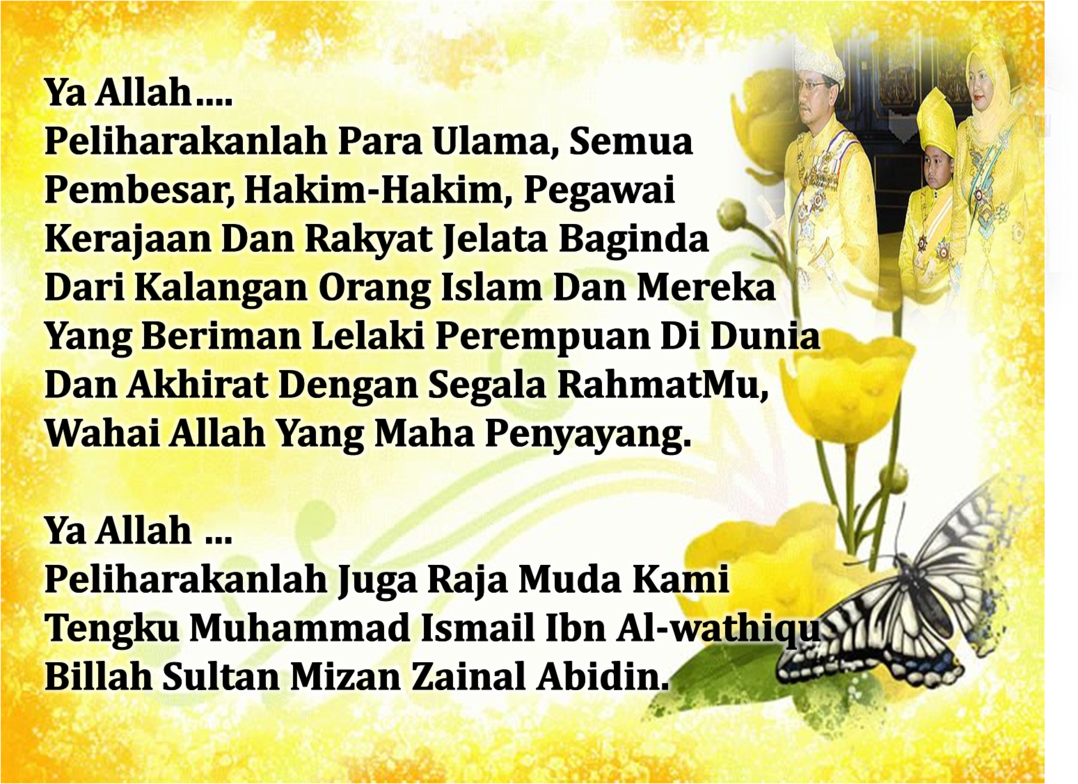 DOA …
Ya Allah, wahai Tuhan yang Maha Hidup lagi Maha Mentadbir segala urusan. Dengan rahmat-Mu, kami memohon pertolongan. 

Perbaikilah segala urusan kami, dan janganlah Engkau biarkan kami bersendirian tanpa jagaanMu. Kami mohon berlindung denganMu daripada kehilangan nikmat dan pemeliharaanMu. Kami juga berlindung denganMu daripada musibah azab dan segala kemurkaanMu. 

Wahai Tuhan kami! Ampunilah kami,keluarga kami dan saudara-saudara kami yang mendahului kami dalam iman, dan janganlah Engkau jadikan dalam hati kami rasa dengki terhadap orang yang beriman. Wahai Tuhan kami! sesungguhnya Engkau Maha Belas Kasih Lagi Maha Mengasihani.
DOA PENUTUP…
رَبَّنَا آتِنَا فِي الدُّنْيَا حَسَنَةً وَفِي الآخِرَةِ حَسَنَةً 
 وَقِنَا عَذَابَ النَّارِ
Kurniakanlah Kepada Kami Kebaikan Di Dunia Dan Kebaikan Di Akhirat Serta Hindarilah Kami Dari Seksaan Neraka


 وَصَلَّى اللهُ عَلىَ سَيِّدِنَا مُحَمَّدٍ وَعَلىَ آلِهِ وَصَحْبِهِ وَسَلَّمْ
 وَالْحَمْدُ للهِ رَبِّ الْعَالَمِيْنَ
عِبَادَ اللهِ!

اُذْكُرُوْا اللهَ الْعَظِيْمَ يَذْكُرْكُمْ، 

وَاشْكُرُوْهُ عَلَى نِعَمِهِ يَزِدْكُمْ،


وَلَذِكْرُ اللهِ أَكْبَرُ، وَاللهُ يَعْلَمُ مَا تَصْنَعُوْنَ
قُوْمُوْا إِلَى صَلاتِكُمْ،

 يَرْحَمْكُمُ الله.